Studená válka
Období
Mezi lety 1947-1991.
2 roky po skočení WWII nastává nové válečné napětí.
Trvaní do rozpadu SSSR.
Hrozba 3 světové války a první jaderné.
Hrozba pro celou planetu.
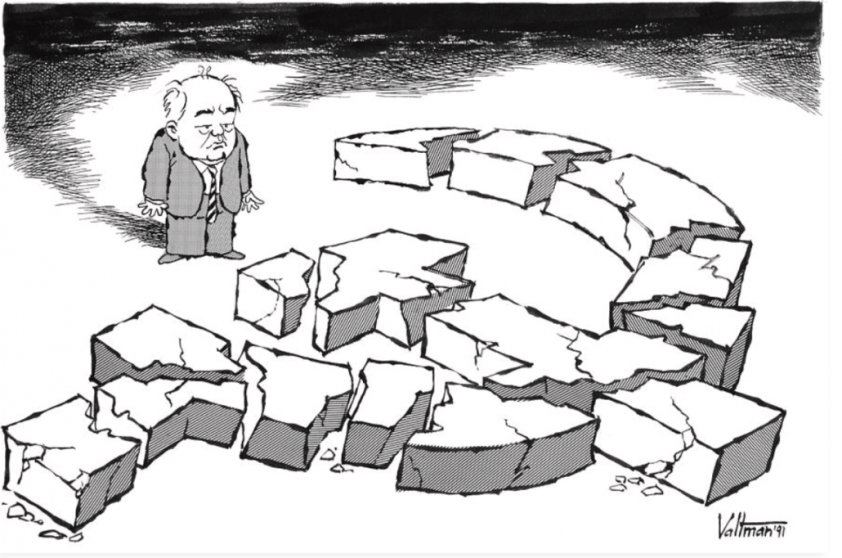 Vznik OSN
Studené válce předcházely 2 katastrofy v podobě světových válkách = vznik OSN(Organizace Spojeních národů).
Důvodem vzniku OSN je udržení míru a zabránění konfliktům které 2x strašně ovlivnily životy lidi.
Použít síly je možné dle dané dohody OSN tehdy když to schválí Rada bezpečnosti OSN.
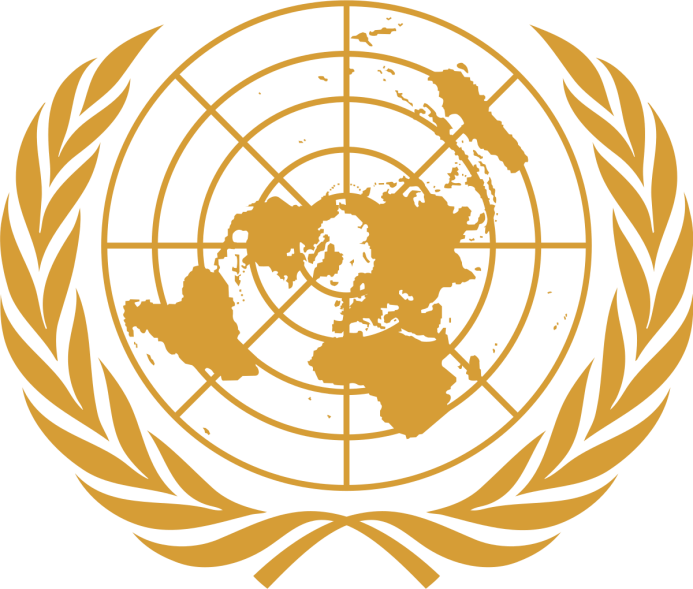 Nelegální válečné konflikty
Konflikty neschválené radou bezpečnosti OSN , jsou považované za nelegální i přes par odlišnosti v charakteristikách válek.
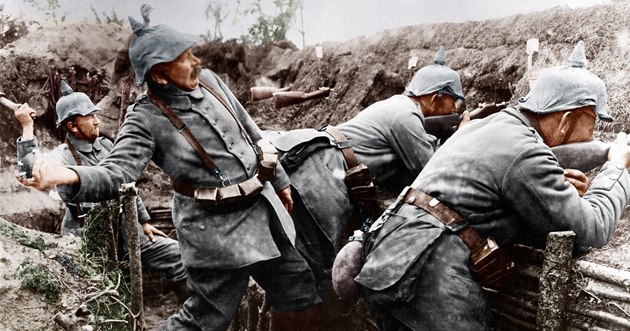 Východní blokáda
Státy východní a střední Evropy jsou okupované Sovětským svazem.
Zprvu vojensky okupované později upevněná moc vojenským uskupením zvaným Varšavská smlouva v roce 1955
Hospodářská smlouva o vzájemné hospodářské pomoci.
Vítězné mocnosti si na mezinárodních konferencích (Jalta, Teherán, Postupim) – rozděluji Evropu – v Německu a Rakousku na okupační zóny, v ostatních státech sféry vlivu.
V roce 1949 vzniká NATO – po vstupu NSR do NATO vzniká výše zmíněná Varšavská smlouva.
V zemích jihovýchodní Asie a latinské Ameriky podpora socialistické revoluce
    = nelibost mnoha západních
      zemi.
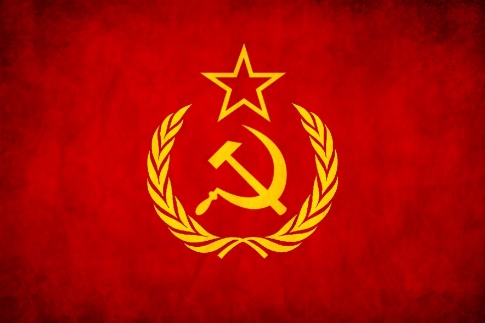 Západní blok
USA a státy západní Evropy.
Maršálův plán= rychlejší obnova povalečné Evropy
Vznik severoatlantské aliance = NATO
Hlavní účastnici:
USA
FRANCIE
BRITANIE
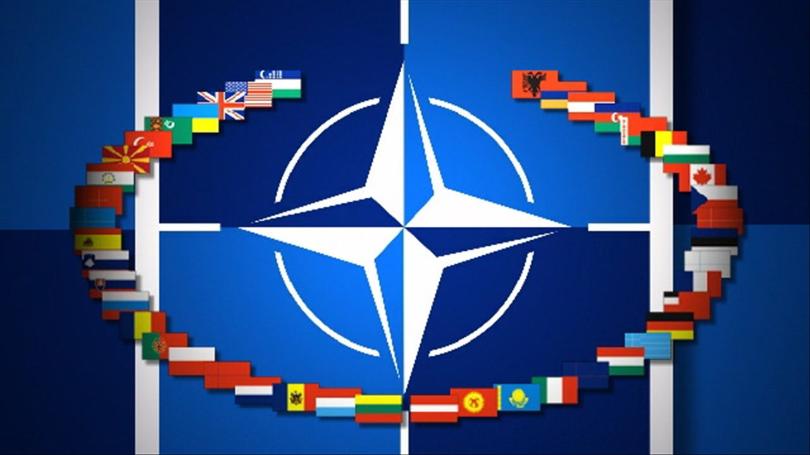 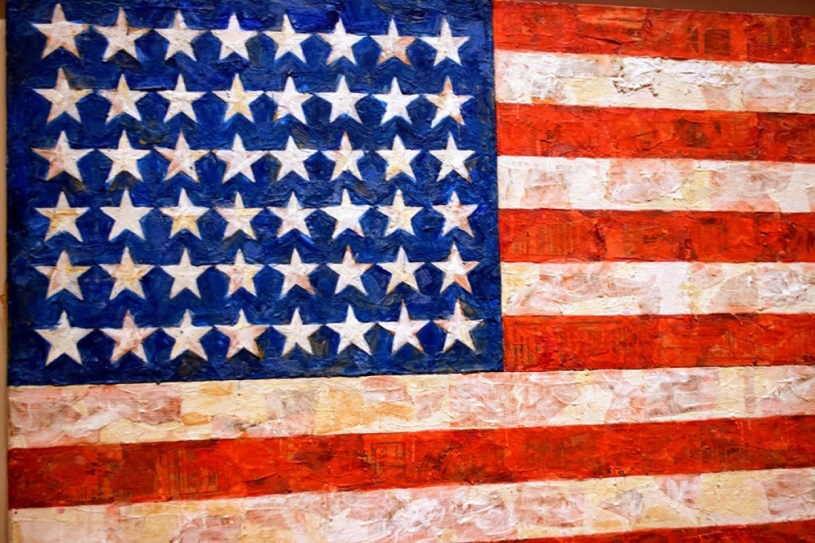 Zdroje
VESELÝ, Zdenek. Dějiny mezinárodních vztahů. Plzeň, 2007.
https://www.moderni-dejiny.cz/search/index/?q=studen%C3%A1+v%C3%A1lka

https://www.vysokeskoly.cz/maturitniotazky/dejepis/obdobi-studene-valky